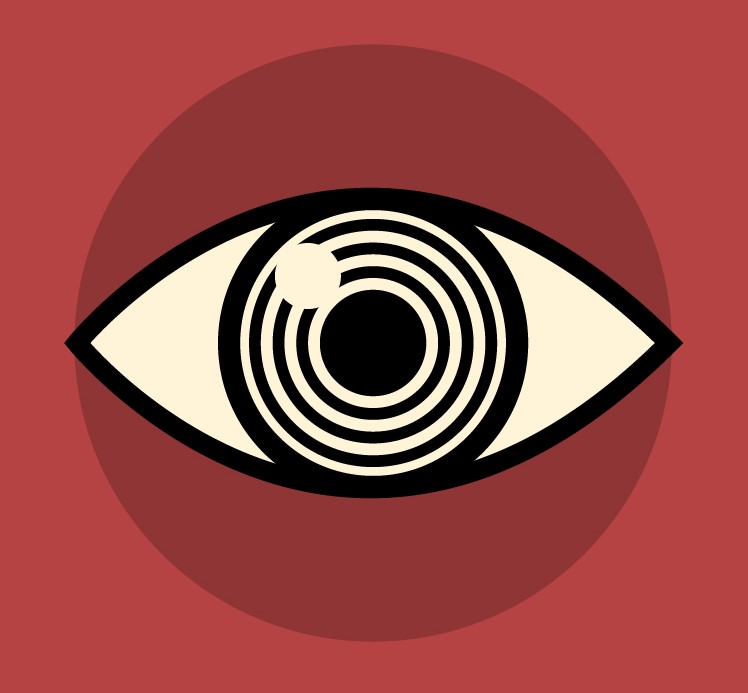 Returns to England & takes work as a private child tutor
1929
Down and Out in Paris and London (under new pen name - G. Orwell)
1933
Animal Farm
Burmese Days
1945
1935
Resigns & moves to London
Takes work with BBC's Eastern Service
1927
1941
Eric A. Blair (G. Orwell) is born
Dies of tuberculosis
The Road to Wigan Pier
Is admitted in the Imperial Police
Jun 25, 1903
Jan 21, 1950
1937
1921
1903
1950
1903
1907
1911
1915
1919
1923
1927
1931
1935
1939
1943
1947
Today
1904
1922
1949
1936
Moves with family to England
Takes imperial police officer post in Burma
Nineteen Eighty-Four
Travels to Spain to take part in the Civil War
1938
1928
Homage to Catalonia
Moves to Paris & works as a journalist
1943
1935
Adopts child
Marries Eileen O'Shaughnessy
1931
Becomes teacher at a school for boys in Hayes
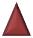 Life events
Best-known works (publication dates)
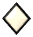